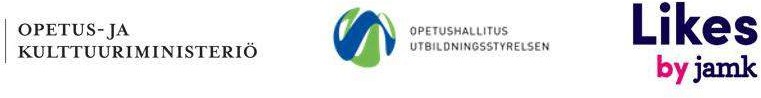 Opiskele, liiku & palaudu Study, move and recover
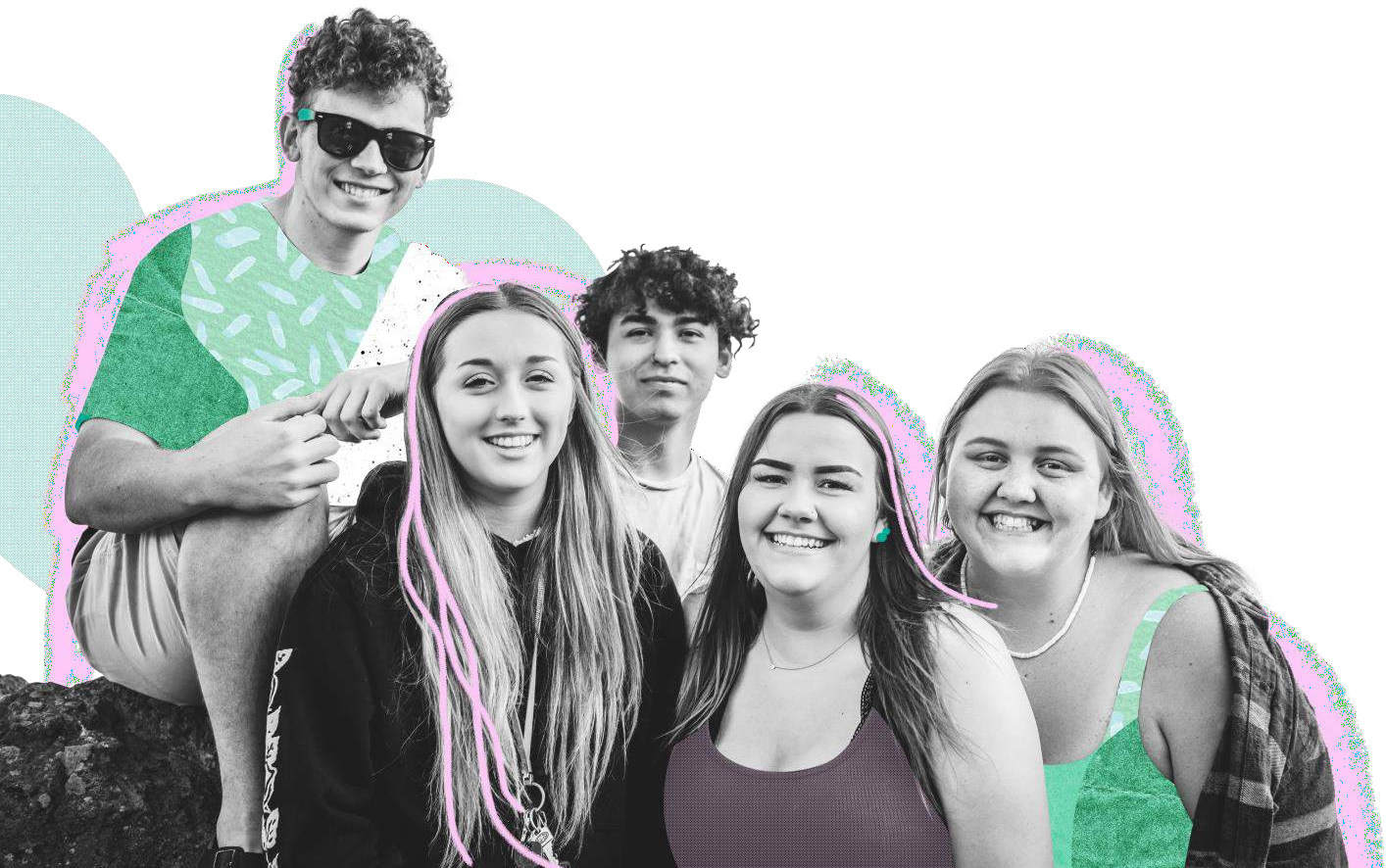 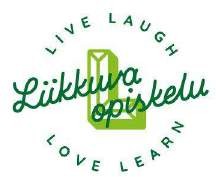 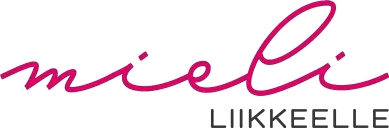 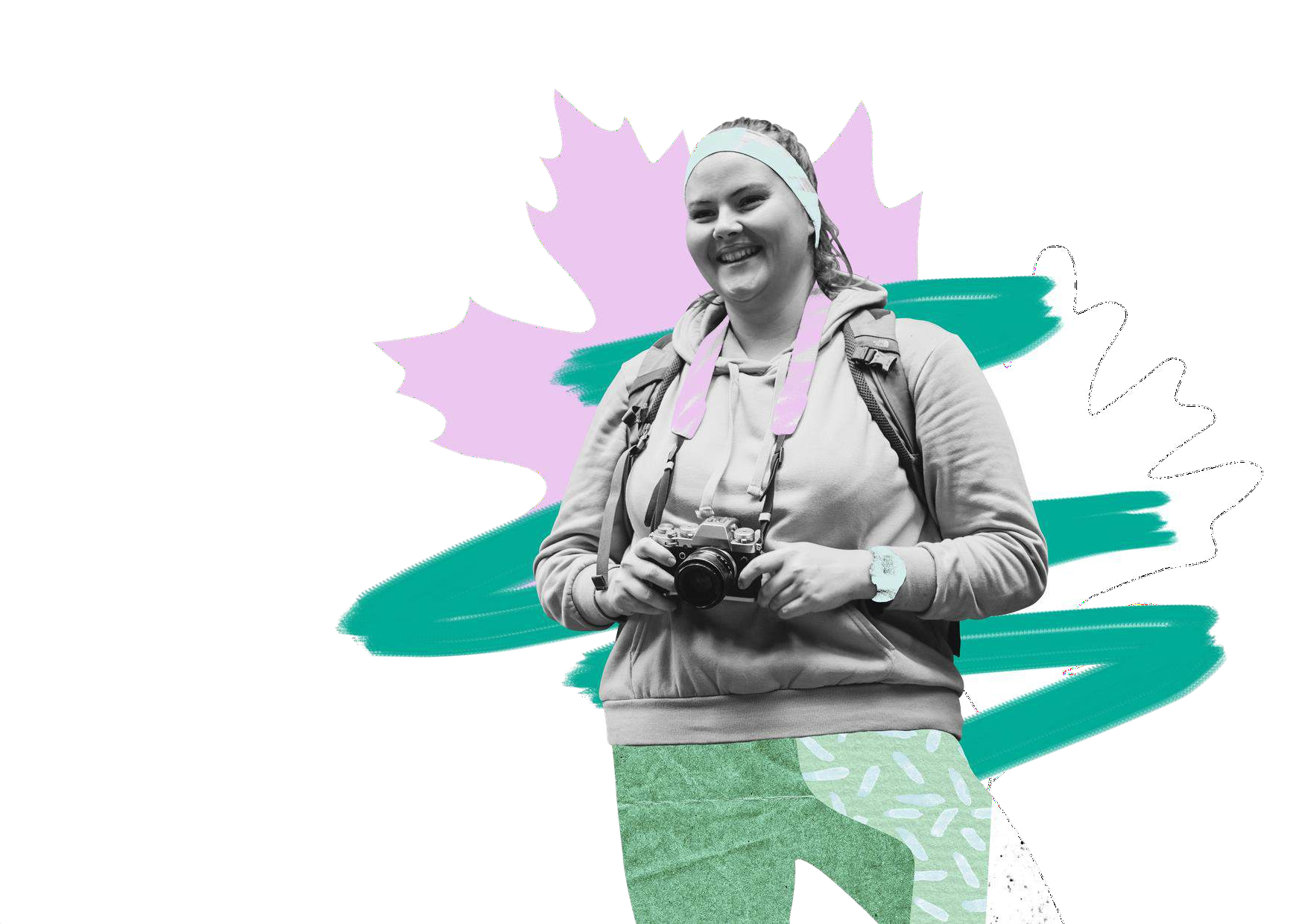 Anna arvo liikuskelulle:
jo 10 minuuttia luonnossa
käynnistää palautumisesi.
Recognise the value of easy movement:
10 minutes in nature is enough to start your recovery.
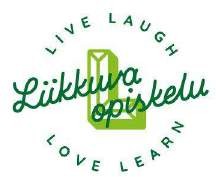 Kokeile rohkeasti uutta! Liiku omalla tyylilläsi.
Dare to try new things! Move in a way that suits you.
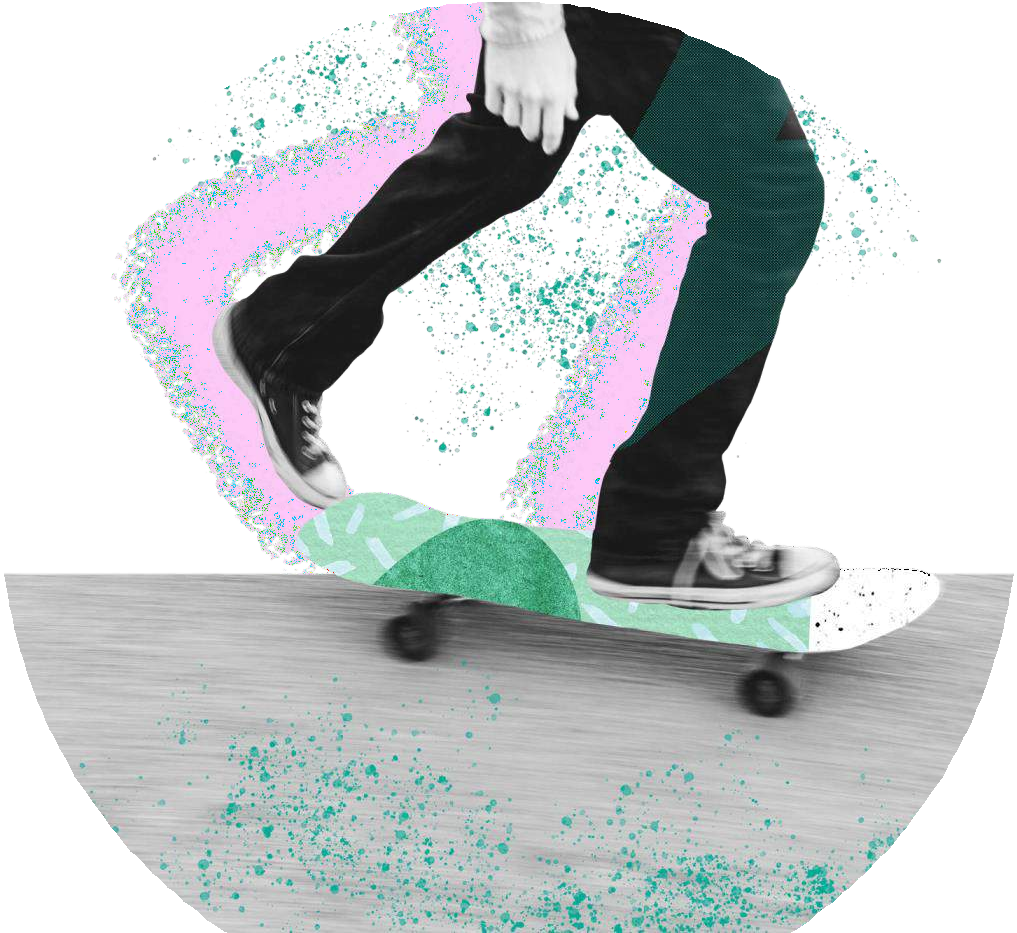 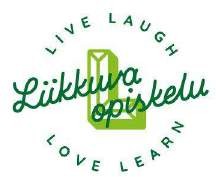 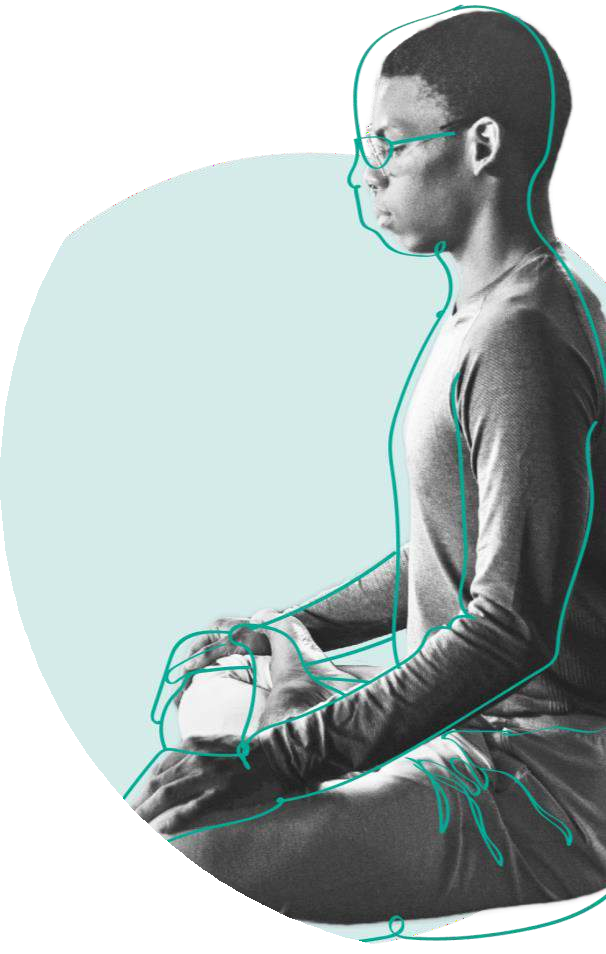 Huomioi kokonaisrasitus: minkälaista liikkumista kehosi ja mielesi kaipaa tänään?
Consider the big picture: what kind of activity do your body and mind need today?
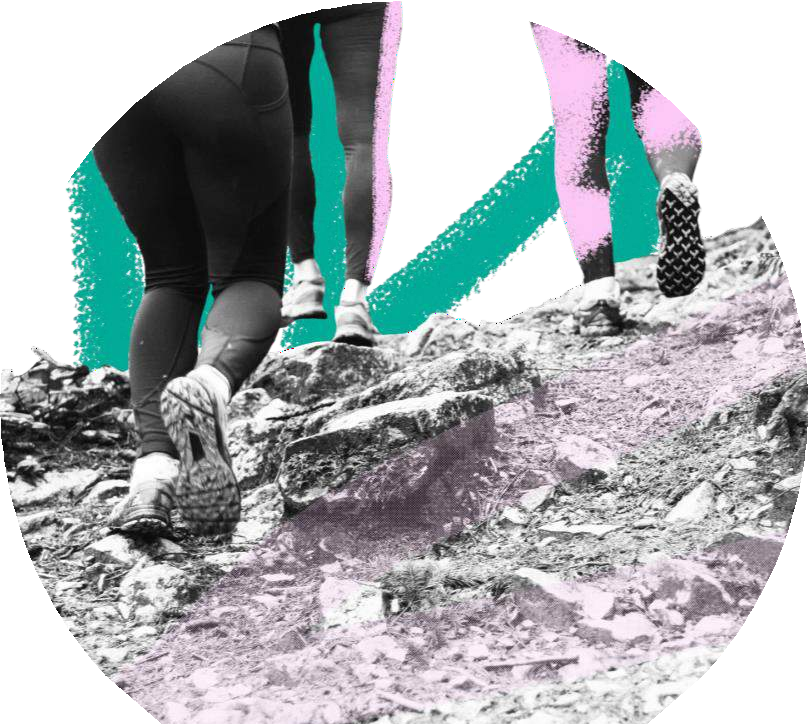 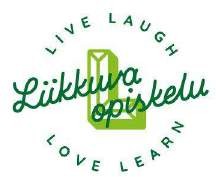 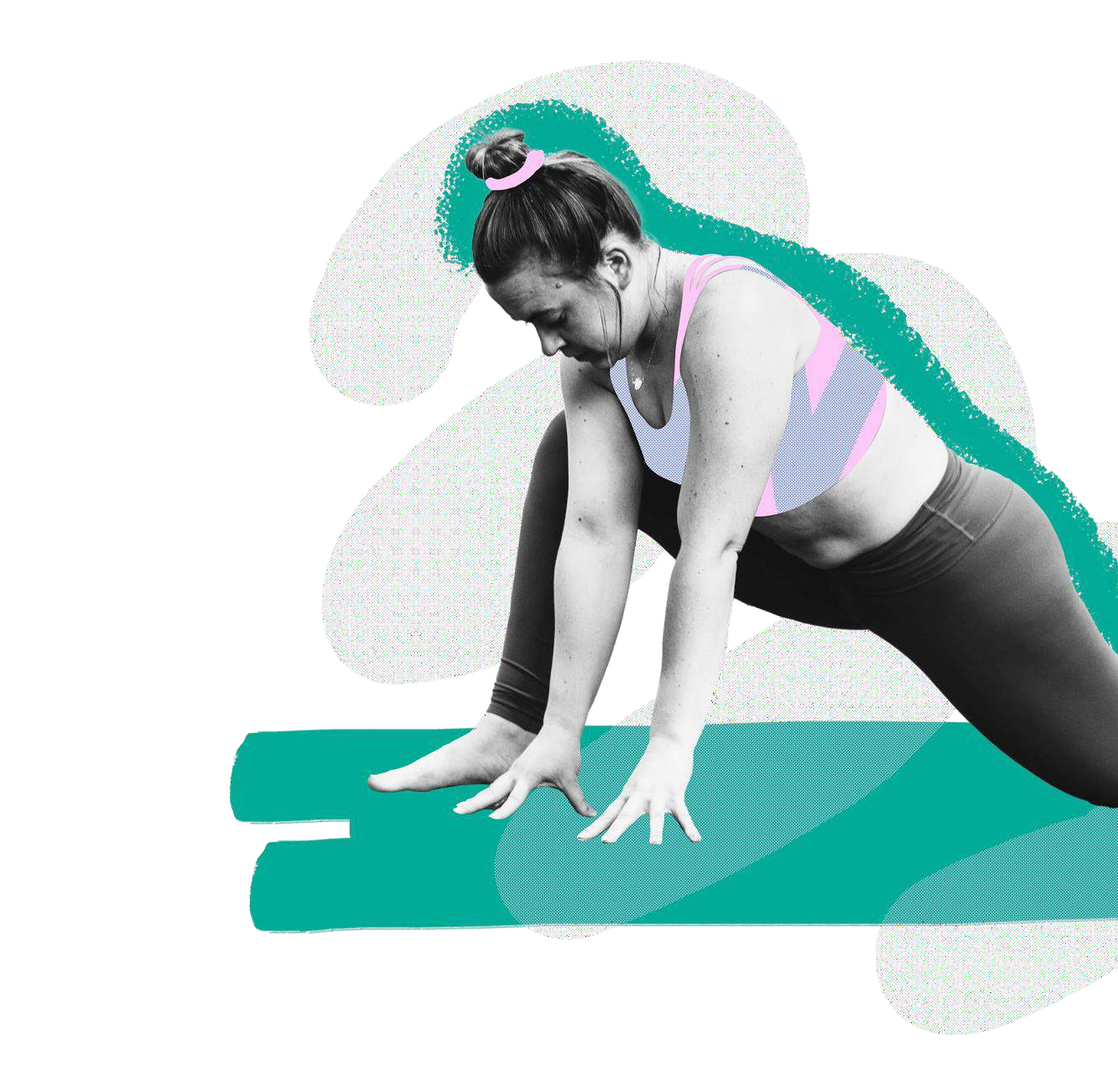 Helli itseäsi huoltamalla kehoasi – palaudu aktiivisesti.
Cherish yourself by taking care of your body – recover actively.
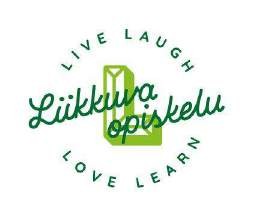 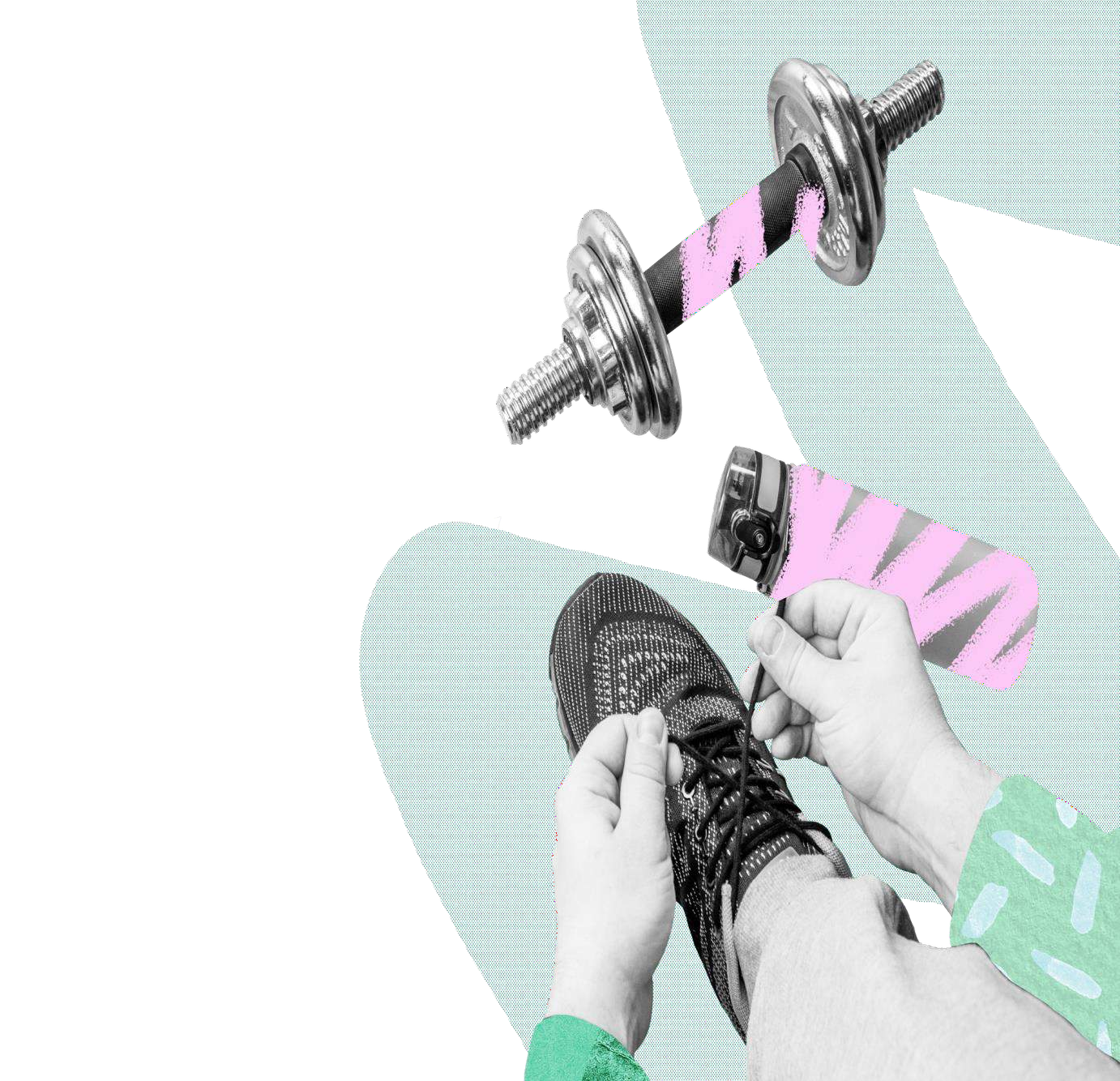 Kun aivot sakkaa, lähde liikkeelle.
When your mind feels stuck, get going.
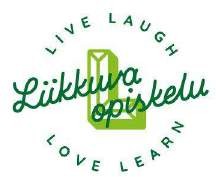 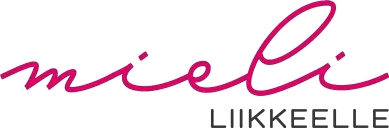 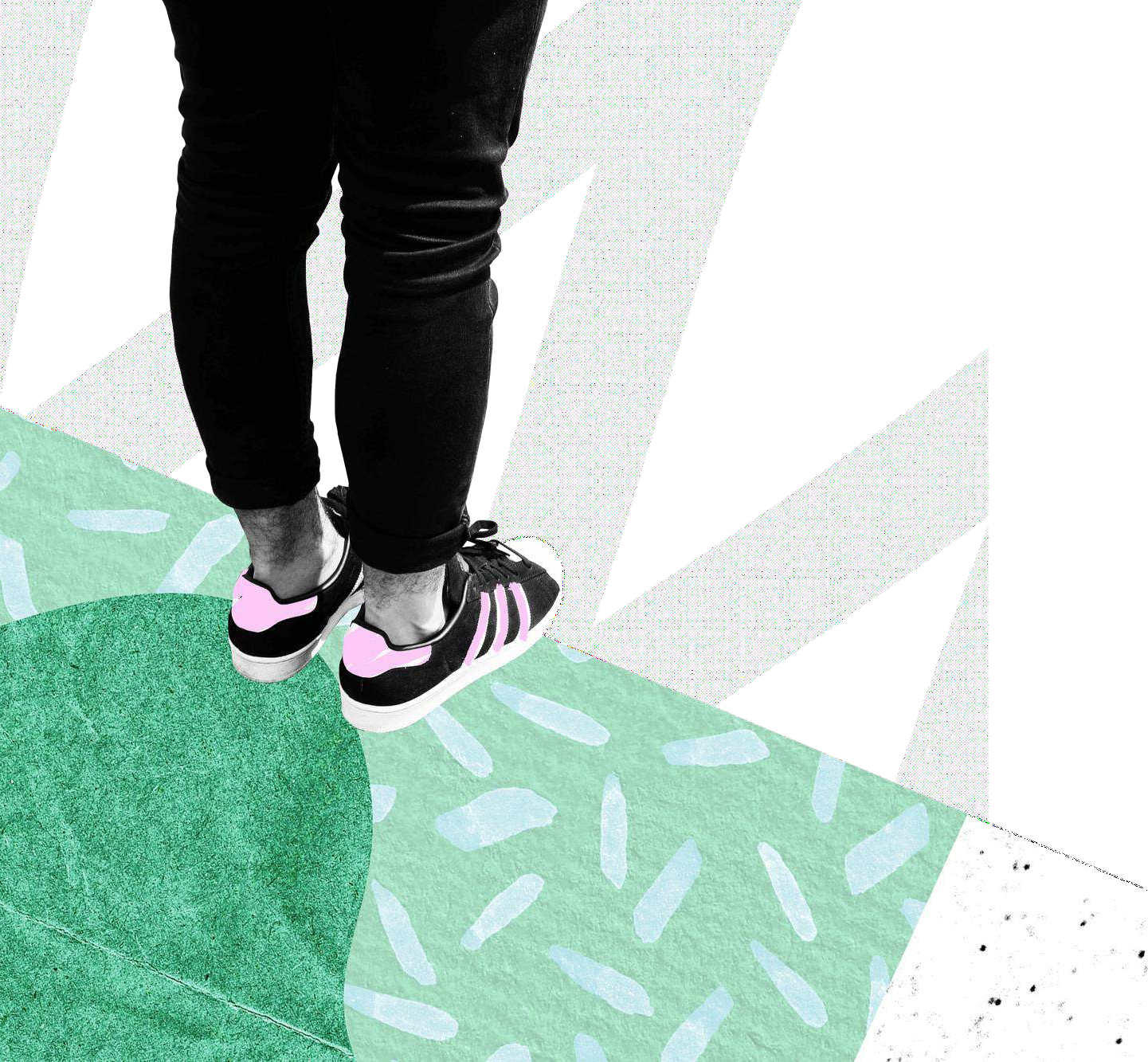 Pysähdy. Seiso. Ole. Hengitä.
Stop. Stand. Be. Breathe.
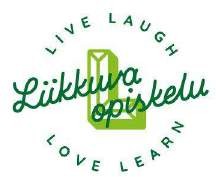 Turvallinen kosketus rentouttaa ja rauhoittaa.
Comfortable touch relaxes and calms you.
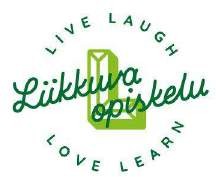 Iloa yhdessä liikkumalla ja kokemalla
– uskalla heittäytyä!

Discover the joy in moving and experiencing with others – be brave!
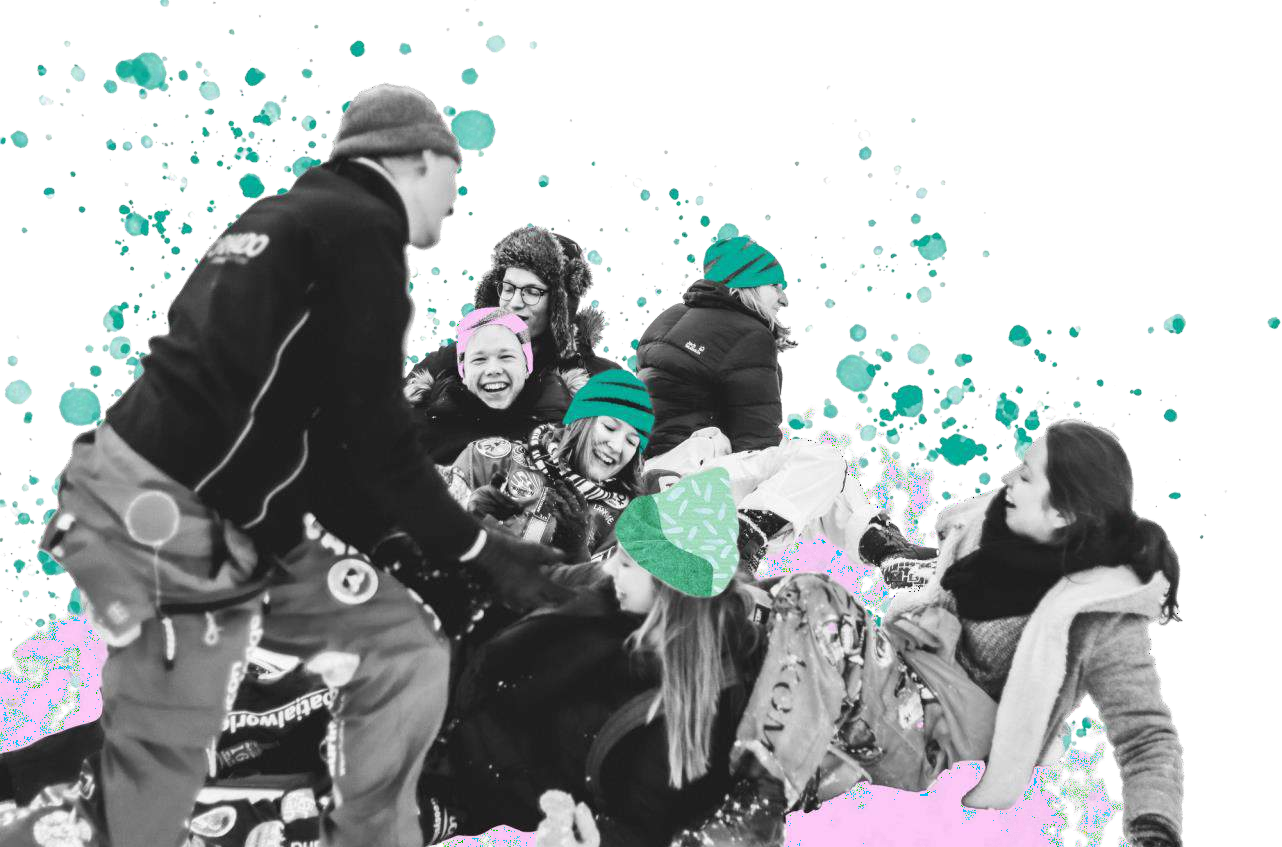 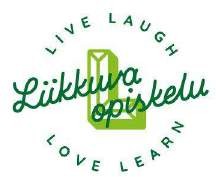 Script: Saara Koskinen ja Kirsti Siekkinen Slides produced in collaboration with:
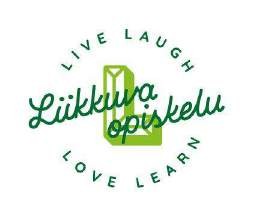 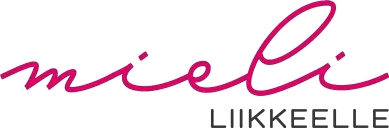 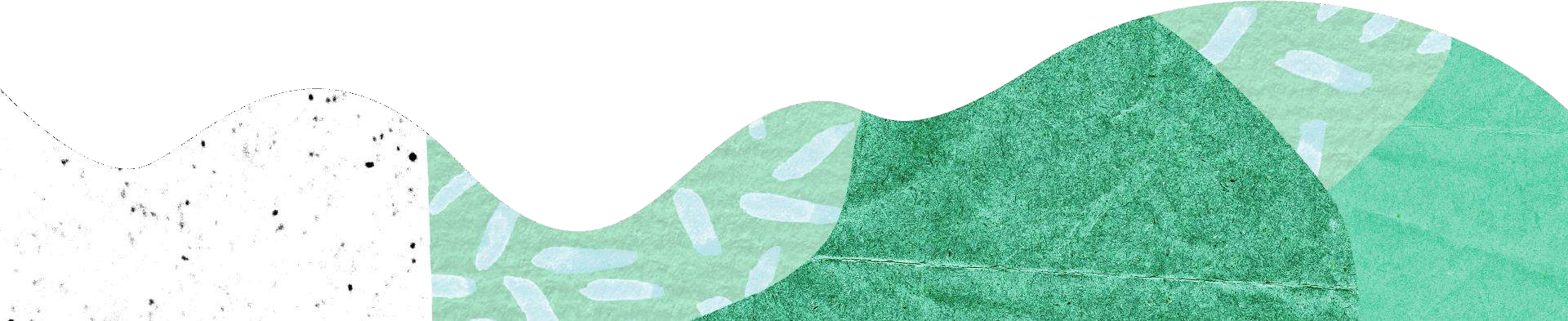